Who Wants To Be A Millionaire?
Year 3 Rainforests
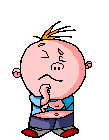 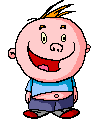 Question 1
Which of these is not the name for a rainforest layer?
A  Canopy
B  Forest floor
C  Trees and shrubs
D  Emergent
Which of these is not the name for a rainforest layer?
A  Canopy
B  Forest floor
C  Trees and shrubs
D  Emergent
£100
Question 2
Which of these is a rainforest layer?
A  Undercroft
B  Undercanopy
C  Understory
D  Underlayer
Which of these is a rainforest layer?
A  Undercroft
B  Undercanopy
C  Understory
D  Underlayer
£200
Question 3
Which of these is a rainforest area?
A  The Amazon
B  Austria
C  Antarctica
D  Atlantic Ocean
Which of these is a rainforest area?
A  The Amazon
B  Austria
C  Antarctica
D  Atlantic Ocean
£300
Question 4
Where are most of the rainforests found?
A  Near the arctic circle
B  Near the equator
C  In the Bermuda triangle
D  In desert areas
Where are most of the rainforests found?
A  Near the arctic circle
B  Near the equator
C  In the Bermuda triangle
D  In desert areas
£500
Question 5
What is it like in the understory?
A  dry, dark and cold
B  dry, light and warm
C  humid, light and cold
D  humid, dark and warm
What is it like in the understory?
A  dry, dark and cold
B  dry, light and warm
C  humid, light and cold
D  humid, dark and warm
£1,000
Question 6
What is the soil like on the forest floor?
A  deep and rich
B  deep and poor 
C  thin and rich
D  thin and poor
What is the soil like on the forest floor?
A  deep and rich
B  deep and poor 
C  thin and rich
D  thin and poor
£2,000
Question 7
What % of the world’s surface is rainforest?
A  Less than 1%
B  About 6%
C  About 25%
D  Over 50%
What % of the world’s surface is rainforest?
A  Less than 1%
B  About 6%
C  About 25%
D  Over 50%
£4,000
Question 8
What % of the world’s plants and animals live in the rainforest?
A  Less than 1%
B  About 6%
C  About 25%
D  Over 50%
What % of the world’s plants and animals live in the rainforest?
A  Less than 1%
B  About 6%
C  About 25%
D  Over 50%
£8,000
Question 9
Extinction occurs when ……..
A  an animal dies
B  plants get rid of waste
C  species die out forever
D  nutrients are recycled
Extinction occurs when ……..
A  an animal dies
B  plants get rid of waste
C  species die out forever
D  nutrients are recycled
£16,000
Question 10
Rainforests help control global warming as they absorb a lot of ..
A  water
B  carbon dioxide gas
C  oxygen gas
D  helium gas
Rainforests help control global warming as they absorb a lot of ..
A  water
B  carbon dioxide gas
C  oxygen gas
D  helium gas
£32,000
Question 11
What is the height of the emergent trees?
A  About 1 km
B  About 75 m
C  About 10 m 
D  About 5 m
What is the height of the emergent trees?
A  About 1 km
B  About 75 m
C  About 10 m 
D  About 5 m
£64,000
Question 12
Tropical torrential rains are called …..
A  monsoons
B  typhoons
C  buttresses
D  bamboos
Tropical torrential rains are called …..
A  monsoons
B  typhoons
C  buttresses
D  bamboos
£125,000
Question 13
An aerial plant gets its water from ….
A  it does not need water
B  forest floor soil 
C  moist air in the canopy
D  insects it eats
An aerial plant gets its water from ….
A  it does not need water
B  forest floor soil 
C  moist air in the canopy
D  insects it eats
£250,000
Question 14
Trees are supported in the thin soil by ….
A  avalanches
B  excretions
C  humidities
D  buttresses
Trees are supported in the thin soil by ….
A  avalanches
B  excretions
C  humidities
D  buttresses
£500,000
Question 15
Which of these could be average temperatures and annual rainfall in the rainforest?
A  27oC with 500 cm rain 
B  37oC with 500 cm rain 
C  27oC with 50 cm rain 
D  37oC with 50 cm rain
Which of these could be average temperatures and annual rainfall in the rainforest?
A  27oC with 500 cm rain 
B  37oC with 500 cm rain 
C  27oC with 50 cm rain 
D  37oC with 50 cm rain
£1,000,000